The 24 Hour Day
A day has 24 hours. A clock has 12 hours.
This means each time will happen twice every day.
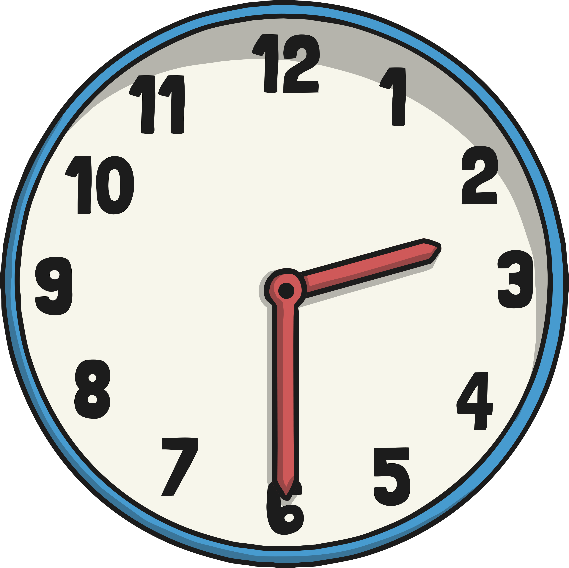 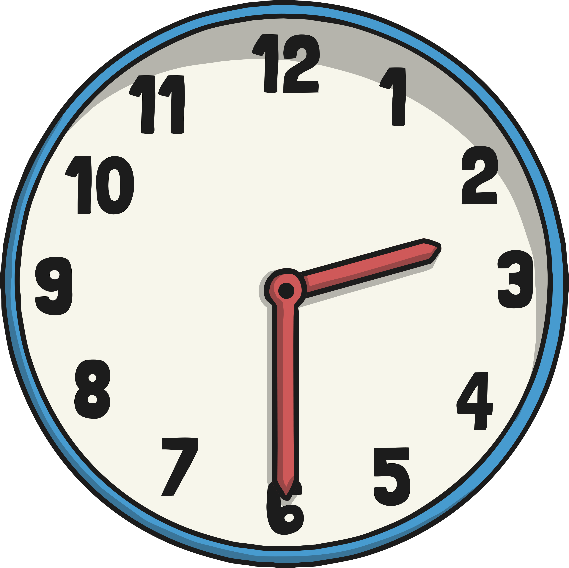 half past 2 in the morning
half past 2 in the afternoon
a.m. and p.m.
We have to use a way to write these times differently. One way is to use a.m. and p.m.
a.m. (ante meridiem – before noon)
p.m. (post meridiem – after noon)
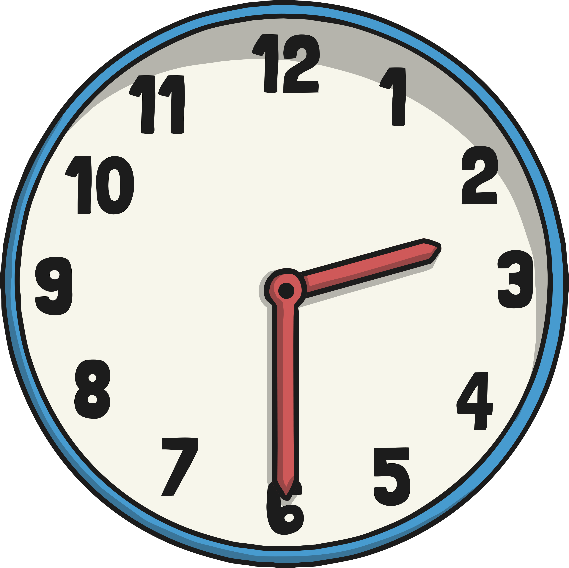 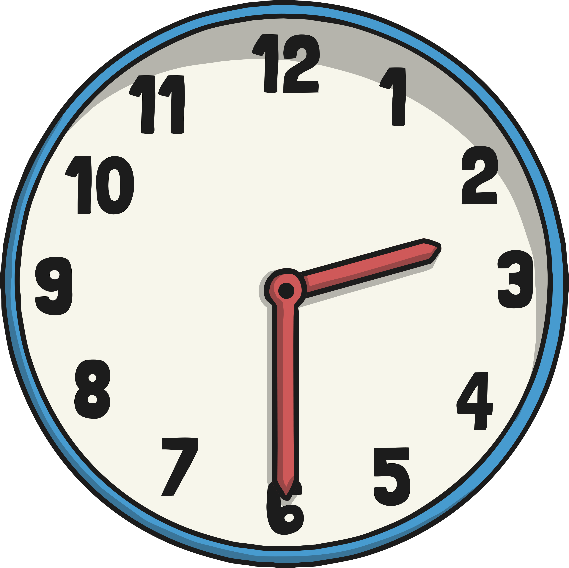 2:30 a.m.
2:30 p.m.
The 24 Hour Clock
Another way is to use a 24 hour clock.
This means the hours after 12 noon are converted to 13:00 to 23:00.
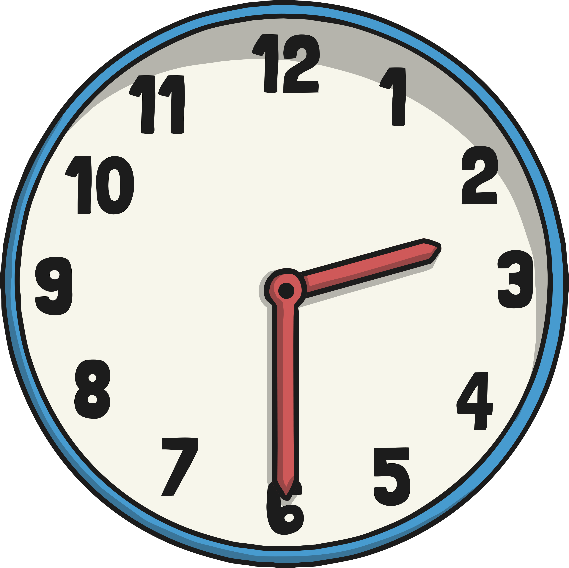 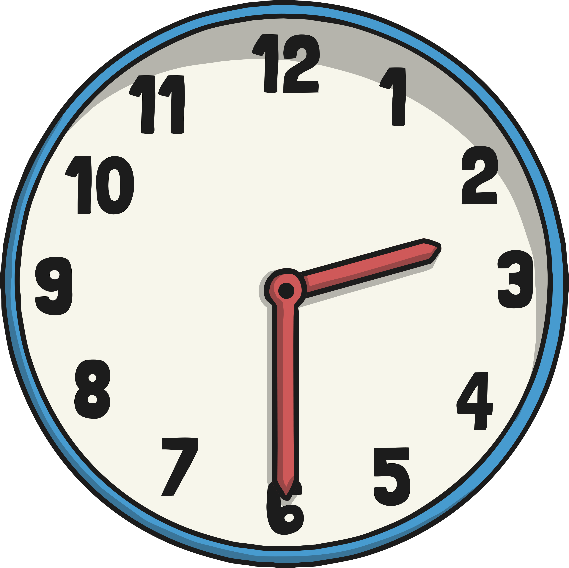 2:30
14:30
A 4 digit format is used. 2 digits for the hour, a colon (:) and 2 for the minutes.
24 Hour Hours
This clock and table show the corresponding hours on a 24 hour clock.
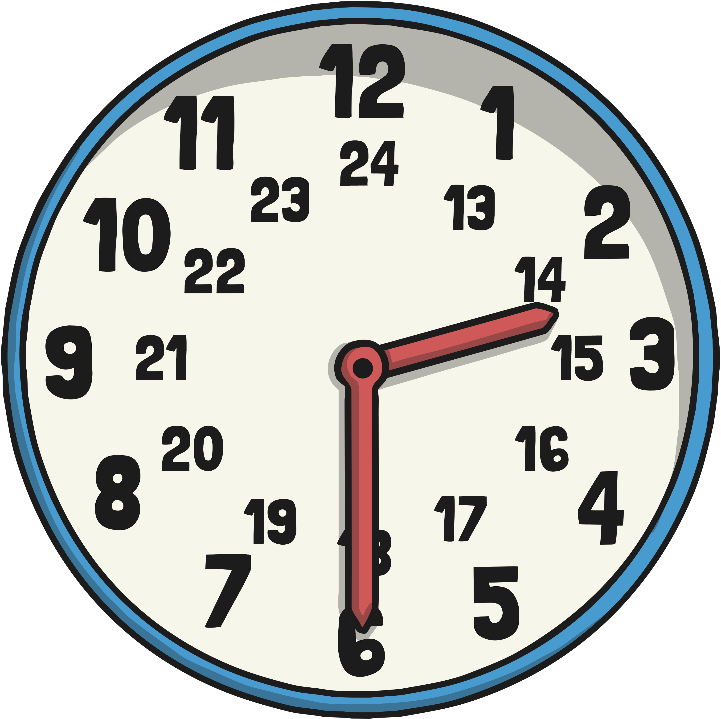 Midnight is referred to as both 00:00 and 24:00
24 Hour Time in the Morning
To convert between 12 and 24 hour time in the morning change the format.
6:00 a.m.
10:30
06:00
10:30  a.m.
becomes
becomes
The hours stay the same.
24 Hour Time in the Afternoon
To convert between 12 and 24 hour time in the afternoon add or subtract 12 hours and change the format.
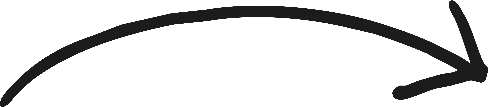 6:00 p.m. becomes 18:00
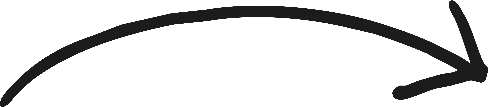 22:30 becomes 10:30 p.m.
Convert 12 to 24 hour
Convert these times to 24 hour time
12 hour time
24 hour time
2:45 a.m.
02:45
10:20 a.m.
10:20
1:55 p.m.
13:55
3:05 p.m.
15:05
5:35 p.m.
17:35
8:40 p.m.
20:40
11:25 p.m.
23:25
Convert 24 to 12 hour
Convert these times to 12 hour time
24 hour time
12 hour time
03:15
3:15 a.m.
11:15
11:15 a.m.
14:45
2:45 p.m.
16:20
4:20 p.m.
18:55
6:55 p.m.
21:05
9:05 p.m.
22:35
10:35 p.m.
Timetables
Transport timetables often use 24 hour times. Here is an example of a bus timetable:
Timetables
Sometimes, 24 hour clock times appear without the separating colon (:).  Here’s what the bus timetable would look like without the colon:
12 and 24 hour clock times